Agenda
Turn in Safety Contract if you did not do
Reminder: Quiz FRI 9/1 (Safety, Observations, Inferences)
Identify the problem
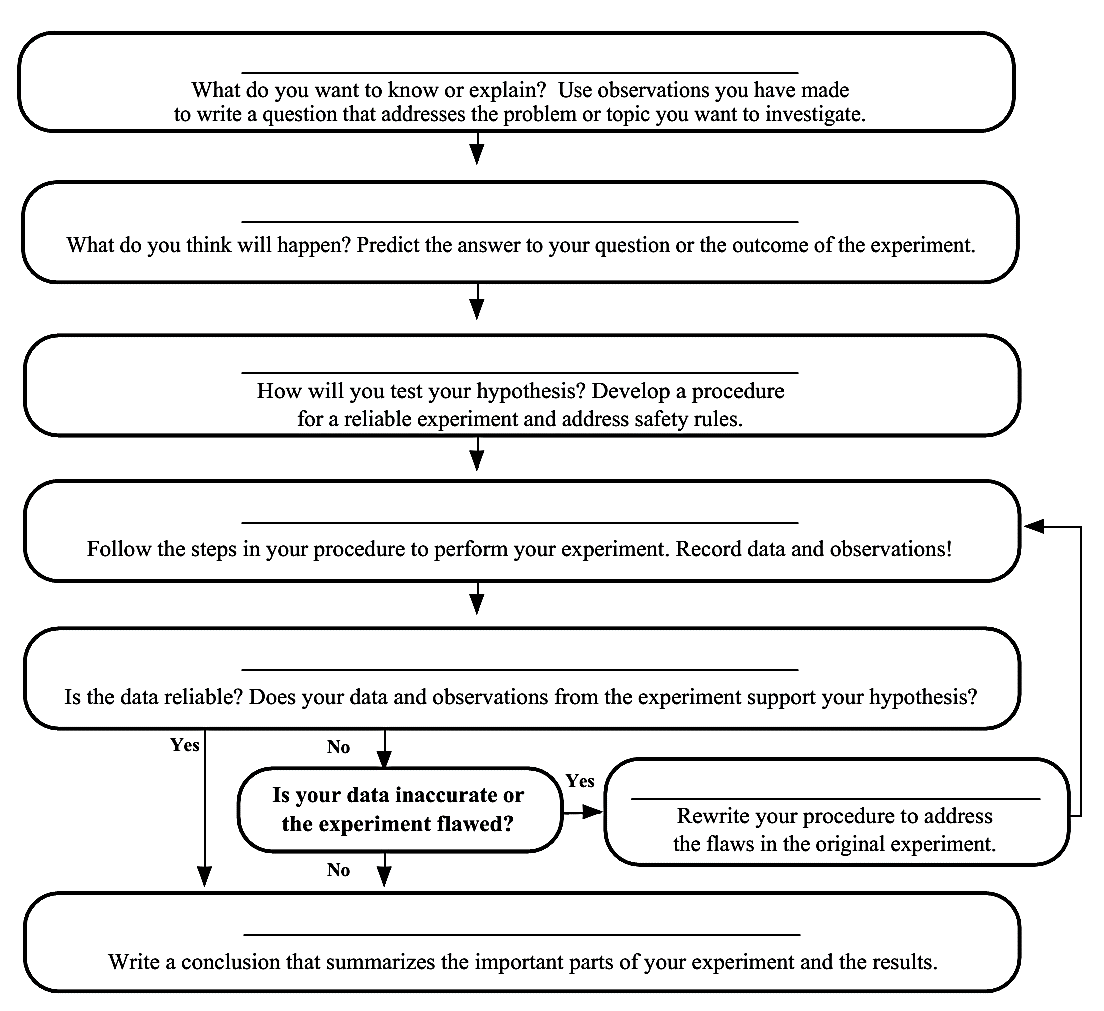 Form a Hypothesis
Create an Experiment
Perform an Experiment
Analyze the Data
Modify the Experiment
Communicate the Results
Video Notes
Additional Information (not in video)
Constants=variables that are kept the same throughout the experiment
Patterns in Data: When appropriate, data can be plotted as a scatterplot and a trend (pattern or relationship) may be observed between the two variables
Direct Relationship=as one variable increases, the other variable also increases
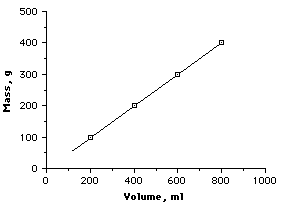 Inverse Relationship= as one variable increases, the other variable decreases
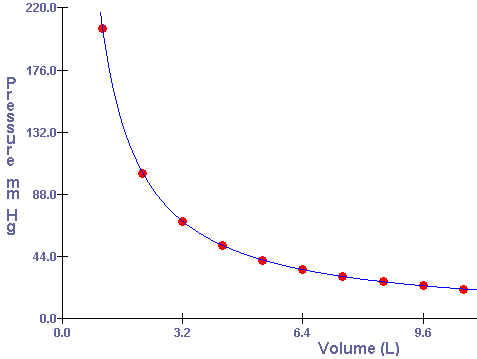 Law vs. Theory
A laW tells us what is happening/what the relationship between two variables is; often has a formula
Ex: Law of Gravity, 		Boyles’ Law
  A theorY tells us whY something happens
Ex: Atomic Theory, Cell Theory
A theory cannot become a law!
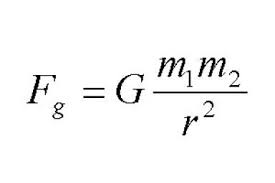 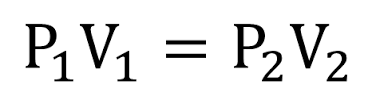 Practice
Answer the questions for the 4 scenarios on your handout
Reaction Timer Activity